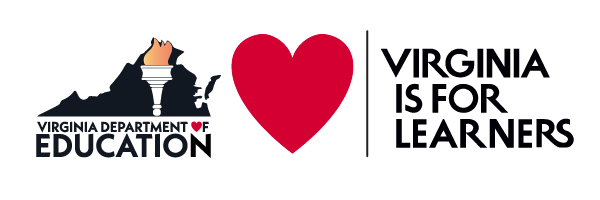 Emergency Assistance for Non-Public Schools (EANS)
Program Overview and 
Application Process
Virginia Department of Education
April 2021
1
Agenda
EANS Overview
Program Application
Narrative
Budget
Frequently Asked Questions
Resources
Q & A
Contact Information
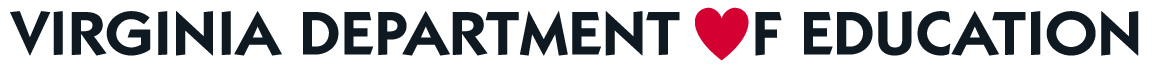 2
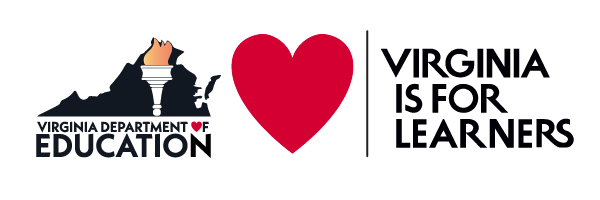 EANS Overview
3
Coronavirus Pandemic Relief Funding
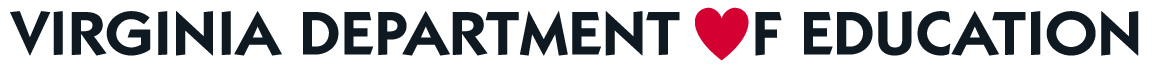 4
Pandemic Relief Funding for Non-Public Schools
The Emergency Assistance for Non-Public Schools (EANS) program was authorized under the Coronavirus Response and Relief Supplemental Appropriations (CRRSA) Act
Part of the Governor’s Emergency Education Relief (GEER) Fund
Virginia was awarded $46.6 million in EANS I funding
The purpose of the EANS program is to provide services or assistance to eligible non-public schools to address the impact that COVID-19 has had, and continues to have, on non-public school students and teachers in the state.
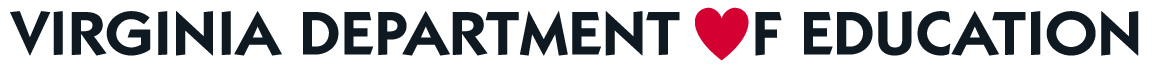 5
Pandemic Relief Funding for Non-Public Schools: Priorities
Priorities for funding include:
Schools serving students from low-income families (2019-2020 data)
Schools with identified impacts from COVID-19, such as:
Loss of tuition revenue
Decrease in enrollment
Lack of capacity to provide remote learning due to insufficient technological support
Learning loss by students as a result of COVID-19
Ability to provide support to students with disabilities, English learners or other special need student populations
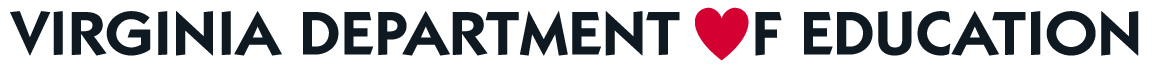 6
Eligibility
An eligible non-public school:
Is nonprofit; 
Is accredited, licensed, or otherwise operates in accordance with State law; 
Was in existence prior to March 13, 2020, the date the President declared the national emergency due to COVID-19; 
Did not, and will not, apply for and receive a loan under the Small Business Administration’s Paycheck Protection Program (PPP) on or after December 27, 2020; 
Submits the completed Virginia Department of Education Application by established deadlines; and
Meets the terms by agreeing to the program assurances and requirements.
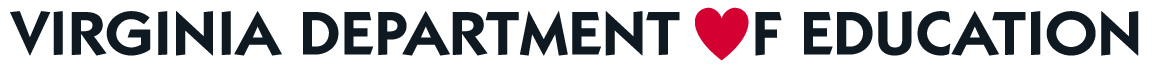 7
Requirements
Reimbursements may only be for expenses for allowable services or assistance the school incurred on or after March 13, 2020, to prevent, prepare for, and respond to COVID-19, that have not already been reimbursed with Federal funds, including PPP. 
Eligible non-public schools will provide the information required by section 312(d)(3)(B) related to enrollment of students from low-income families from 2019-2020 data and a description of the emergency services requested from the SEA. 
The provision of services or assistance to non-public schools that enroll low-income students and are most impacted by COVID-19 will be prioritized. 
The control of funds for the services or assistance provided to a non-public school, and title to materials, equipment, and property purchased with EANS funds, and control of the funds, services, assistance, materials, equipment, and property shall be with the SEA. 
All services or assistance provided, including any materials, equipment, and any other items used to provide such services or assistance, are limited to secular, neutral, and non-ideological purposes.
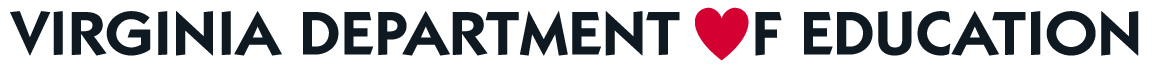 Uses of Funds-Overview
Section 312(d)(4) of the CRRSA Act specifies allowable services and assistance under the EANS program
Services and assistance include but are not limited to sanitization supplies, PPE, physical barriers, increasing COVID-19 testing, transportation costs, and support for remote learning
A complete list is provided in the program application (narrative and budget sections) and in the Guidelines, Instructions, and Assurances document
In some cases, private schools can be reimbursed for authorized expenses
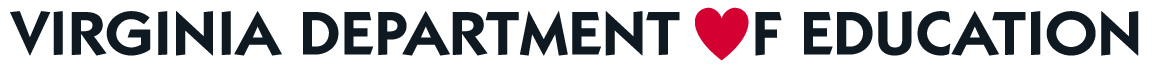 9
Uses of Funds
A non-public school may apply to receive services and assistance from the SEA or its contractors to address educational disruptions resulting from COVID-19 for: 
Supplies to sanitize, disinfect, and clean school facilities 
Personal Protective Equipment (PPE) 
Improving ventilation systems, including windows or portable air purification systems-[Not reimbursable except for portable air purification systems – see M] 
Training and professional development for staff on sanitization, the use of PPE, and minimizing the spread of infectious diseases [Not reimbursable – see M] 
Physical barriers to facilitate social distancing
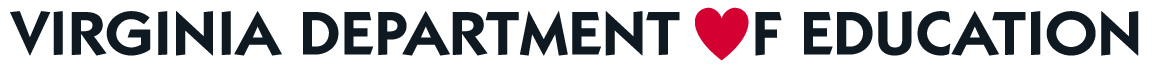 10
Uses of Funds, Slide 2 of 3
Other materials, supplies or equipment recommended by the CDC for reopening and operation of school facilities to effectively maintain health and safety 
Expanding capacity to administer coronavirus testing to effectively monitor and suppress the virus 
Educational technology 
Redeveloping instructional plans for remote or hybrid learning or to address learning loss [Not reimbursable – see M] 
Leasing sites or spaces to ensure social distancing 
Reasonable transportation costs
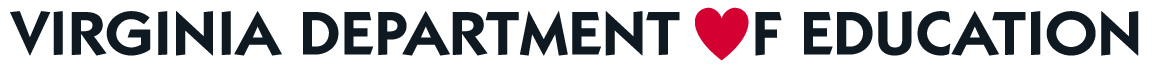 11
Uses of Funds, Slide 3 of 3
Initiating and maintaining education and support services or assistance for remote or hybrid learning or to address learning loss [Not reimbursable – see M] 
Reimbursement for the expenses of any services or assistance described in this paragraph (except for subparagraphs (C) (except that portable air purification systems shall be an allowable reimbursable expense), (D), (I), and (L)) that the non-public school incurred on or after the date of the qualifying emergency [March 13, 2020], except that any non-public school that has received a loan guaranteed under paragraph (36) of section 7(a) of the Small Business Act (15 U.S.C. 636(a)) as of the day prior to the date of enactment of this Act shall not be eligible for reimbursements described in this paragraph for any expenses reimbursed through such loan.
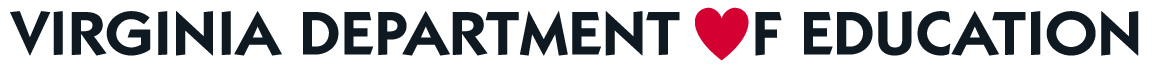 12
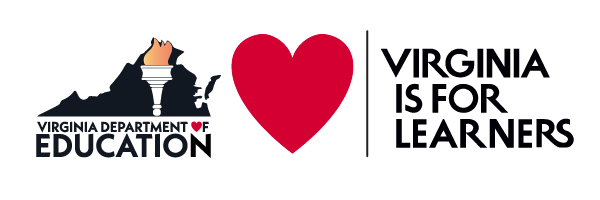 Program Application
13
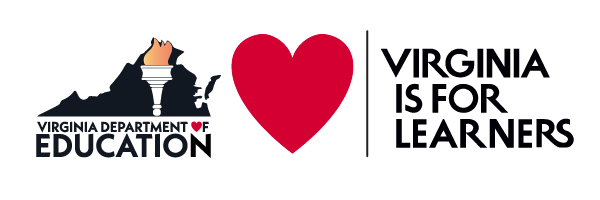 Application Basics
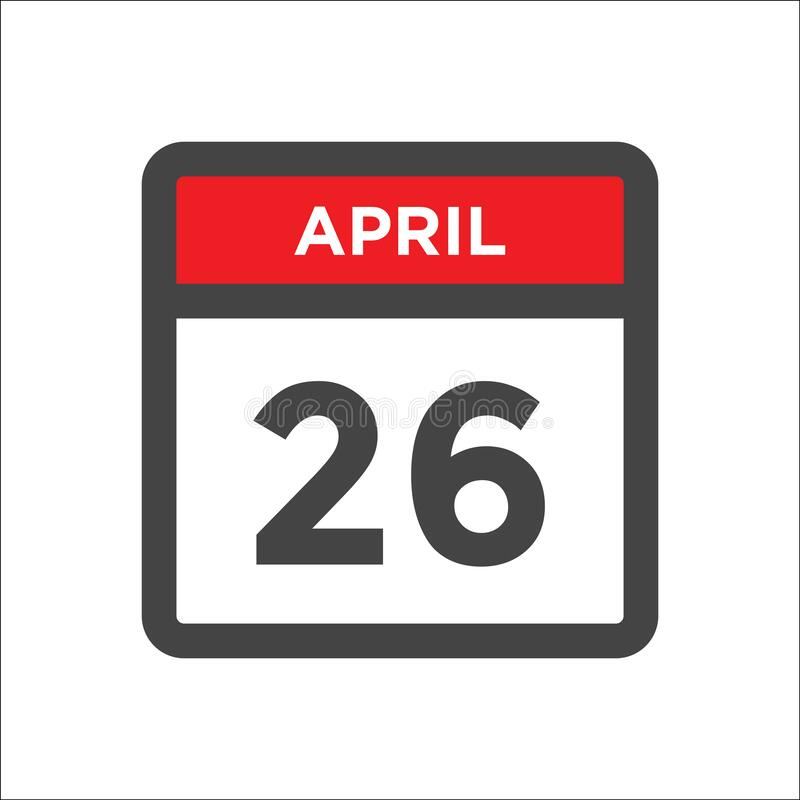 Applications and directions are posted on the Federal Pandemic Relief Programs webpage
The application due date is April 26, 2021
Completed applications should be submitted to EANS@doe.virginia.gov
Refer to the Guidelines, Instructions, and Assurances for details on naming and submitting your application
14
Two Required Components
Narrative
Budget
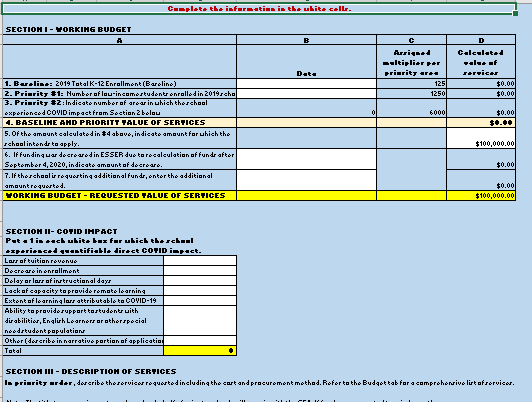 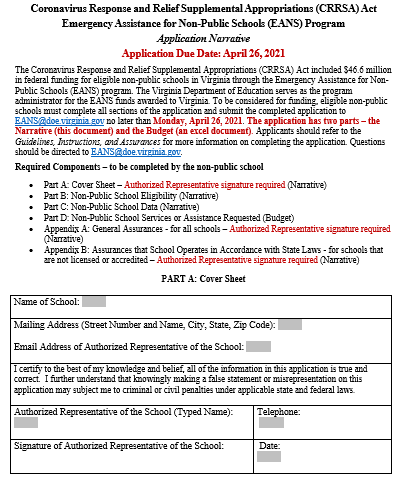 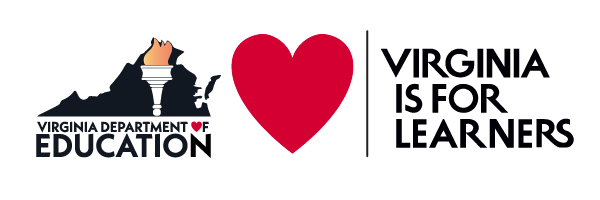 15
Narrative - Complete all Components
Part A: Cover Sheet – Authorized Representative signature required
Part B: Non-Public School Eligibility
Part C: Non-Public School Data
Appendix A: General Assurances - for all schools – Authorized Representative signature required
Appendix B: Assurances that School Operates in Accordance with State Laws - for schools that are not licensed or accredited – Authorized Representative signature required
16
Authorized Representative Signature
Preferred:
Electronic signature via Adobe Acrobat
Print, sign, and scan 

Acceptable:
Script font
17
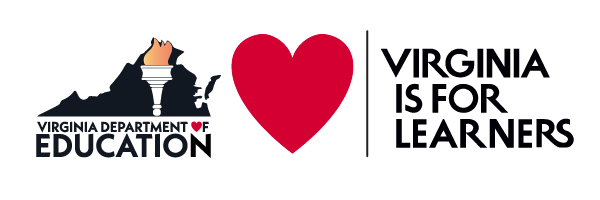 Demonstration - Completing the Narrative Portion of the Application
18
Narrative - Important Reminders
The Authorized Representative of the school must sign the Cover Page, Appendix A, and (if applicable) Appendix B
To be eligible to participate, all boxes in Part B must apply to the school
Indicate Accrediting Entity. If not accredited, complete Appendix B.
Per the CRRSA Act, the school must use 2019-2020 enrollment and low-income data in Part C
To be eligible to participate, all schools must agree to all assurances in Appendix A
To be eligible to participate, schools that are not accredited or licensed must operate in accordance with state laws and must agree to all assurances in Appendix B
19
Examples of Low-Income Data
Students from families within 200% of the 2019 Federal poverty guidelines 
Free/Reduced Lunch data (if applicable)
Title I, Part A data
Scholarship or financial assistance data that identify students whose family income does not exceed 200 percent of the 2019-2020 Federal poverty guidelines
Title I Proportionality
E-Rate data
Other relevant data, such as data that the non-public school has provided to the state for purposes of state or local programs that identify students whose family income does not exceed 200 percent of the 2019 Federal poverty guidelines.
20
Budget - Complete the Cover Page Tab and the Data Tab
Provide your school information on the Cover Page Tab
Complete Sections I, II, and III of the Data Tab
In Section 1, enrollment and low-income data should match the narrative portion of the application
In Section 2, COVID-19 impact factors selected should match the narrative portion of the application
In Section 3, services and assistance requested should be prioritized
The Budget Tab will be completed after the school receives application approval from the Virginia Department of Education. The Budget Tab will help you to determine the procurement method on the Data Tab.
21
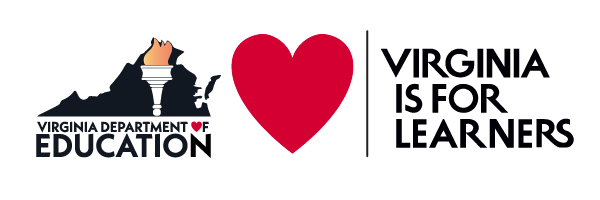 Demonstration - Completing the Cover Page Tab and the Data Tab of the Budget Template
22
Budget - Important Reminders
Ensure that rows 5, 6 and 16-22 of the Data Tab match the information provided in Part C of the Narrative
Use the information on the Budget Tab to assist you with the method of procurement in Section III of the Data Tab
Do not complete the Budget Tab at this time
23
General Acknowledgements
Control of funds for services and assistance provided to a non-public school under the EANS program and title to materials, equipment and property purchased with such funds, must be in a public agency, and a public agency must administer such funds, materials, equipment, and property. Reimbursements by SEAs to non-public schools for allowable expenses must meet the public control requirements.
Equipment and supplies purchased with EANS funds for students and teachers in a nonpublic school may be used for the authorized purposes of the EANS program during the period of performance (i.e., through September 30, 2023) or until the equipment and supplies are no longer needed for the purposes of the EANS program (see 34 C.F.R. § 76.661(b); 2 C.F.R. §§ 200.313(a)(1), (c)(1) and 200.314(a)).
24
General Acknowledgements, Slide 2 of 2
In general, once equipment or supplies are no longer needed for purposes of the EANS program, an SEA must remove them from the private school. 34 C.F.R. § 76.661(d)(1). After equipment and supplies are no longer needed for the purposes of the EANS program, the SEA may continue to use the equipment or supplies in the non-public school to the extent they are needed for other allowable purposes under another federal education program, such as the ESEA or the Individuals with Disabilities Education Act (IDEA). In that case, the SEA must retain title to, and maintain administrative control over, the equipment and supplies or transfer title and control to another public agency such as an LEA providing equitable services under another federal education program.
25
General Reimbursement Overview
Allowable costs may be reimbursed with proper documentation, as long as the costs are allowable, reasonable, and necessary 
Unallowable costs will not be reimbursed 
Private school must identify service, a description of the service, the applicable EANS funding category, and the actual amount 
Reimbursements provided to the private school DO NOT mean the school is a recipient of federal financial assistance 
Only expenses incurred on or after March 13, 2020 will be considered

A separate webinar will cover specifics on Fiscal Processes
26
Fiscal Considerations
The VDOE will not be responsible for maintenance or upkeep of materials, equipment, or property, nor any associated costs (e.g., insurance, deferred maintenance)- but maintenance contracts with vendors could be considered in initial purchase agreements.
27
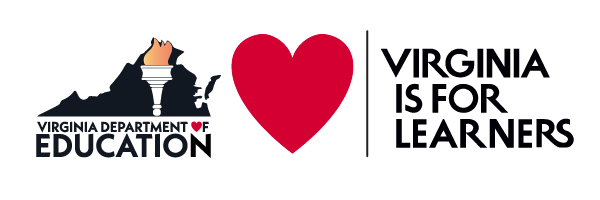 Frequently Asked Questions
28
Frequently Asked Questions, Slide 1 of 3
D-2. What other factors must an SEA consider when determining the allowability of services or assistance for non-public schools? (NEW March 19, 2021) 
To be allowable, an expenditure must be consistent with the cost principles in the Uniform Guidance, 2 CFR part 200, including the requirement that a cost be necessary and reasonable for performance of the Federal award. Under 2 CFR 200.404 “[a] cost is reasonable if, in its nature and amount, it does not exceed that which would be incurred by a prudent person under the circumstances prevailing at the time the decision was made to incur the cost.” 
D-3. Are services for sanitizing, disinfecting, and cleaning school facilities an allowable use of EANS funds? (NEW March 19, 2021) 
No. Section 312(d)(4)(A) specifically authorizes a non-public school to request “supplies to sanitize, disinfect, and clean school facilities.” This authority does not extend to contracting with a vendor to perform the cleaning. If a non-public school has contracted for cleaning and seeks reimbursement, an SEA may reimburse it for the cost of supplies but not for the full cleaning contract.
29
Frequently Asked Questions, Slide 2 of 3
D-8 Are there otherwise allowable expenses for services or assistance for which an SEA may not reimburse a non-public school? (Updated March 19, 2021)
Yes. Although an SEA may provide the services or assistance listed below directly to a nonpublic school or through a contract with an individual, association, agency, or organization under the EANS program (see D-1), the SEA may not reimburse a non-public school for: 
• Improvements to ventilation systems (including windows), except for portable air purification systems, which may be reimbursed. 
• Any expenses reimbursed through a loan guaranteed under the PPP (15 U.S.C. 636(a)) prior to December 27, 2020. 
• Staff training and professional development on sanitization, the use of PPE, and minimizing the spread of COVID-19. 
• Redeveloping instructional plans, including curriculum development, for remote or hybrid learning or to address learning loss. 
• Initiating and maintaining education and support services or assistance for remote or hybrid learning or to address learning loss. (Section 312(d)(4)(M)).
30
Frequently Asked Questions, Slide 3 of 3
D-6. May EANS funds be used to pay the salaries of non-public school teachers or other staff? (NEW March 19, 2021) 
EANS funds may not be used to provide funds to non-public schools to cover payroll. Under section 312(d)(7) of the CRRSA Act, a public agency must control funds for services or assistance provided to non-public school students and teachers under the EANS program. However, an SEA may contract with a teacher at a non-public school directly to provide secular, neutral, and non-ideological services outside of the teacher’s contractual obligation with the non-public school. The non-public school teacher must be employed by the SEA or another public entity for EANS purposes outside of the time he or she is employed by the non-public school, and the non-public school teacher must be under the direct supervision of the SEA or other public entity with respect to all EANS activities. Also, an SEA may contract with a vendor to provide staff, such as nurses or teachers, who will provide services in non-public schools. The contract must be under the control and supervision of the SEA or another public entity.
31
What’s Next?
Application submission and review
Applications due April 26, 2021
Receipt of application
Review period: VDOE will contact the listed EANS contact person on the application if clarification is needed
Incomplete applications may be denied
Conditional approval may be granted prior to notification of final award
Notification of Final Award after allocation amounts are finalized
Fiscal Processes and Detailed Budget Webinar TBD
Completion of Detailed Budget Tab
EANS II Application Process and Timeline TBD
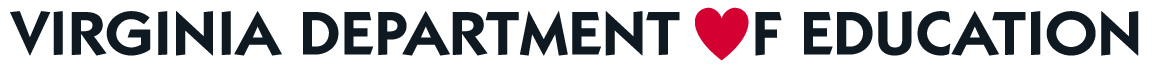 32
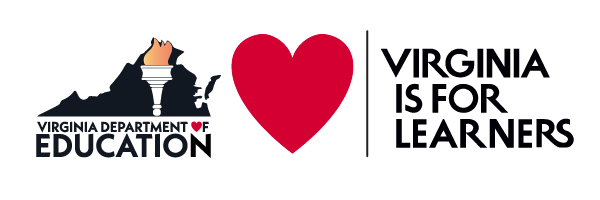 Resources
VDOE Federal Pandemic Relief Programs webpage
USED EANS webpage
USED EANS FAQs
U.S. Department of Health and Human Services Federal Poverty Guidelines (2019)
Web-based Calculator
33
Questions
34
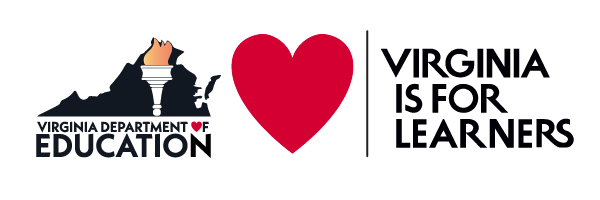 EANS Contacts - Office of Federal Pandemic Relief Programs
Lynn Sodat, Director
Lynn.Sodat@doe.virginia.gov
804-225-2870

Carol Sylvester, Coordinator
Carol.Sylvester@doe.virginia.gov
804-371-0908

EANS@doe.virginia.gov
35